Formación en Centros
SESIÓN 6:
          Cuaderno del Profesor Séneca


 

INTEGRACIÓN DE LAS COMPETENCIAS CLAVE EN EL DESARROLLO DEL CURRÍCULUM
¿Qué es el Cuaderno del Profesor?
El Cuaderno del Profesor es una aplicación informática que se encuentra integrada dentro de Séneca. 

        Es decir, para utilizar el Cuaderno es imprescindible entrar en Séneca ya sea en un ordenador o en un dispositivo móvil como teléfono o tablet.
Este Cuaderno surge como alternativa gratuita a programas como iDoceo o Additio. 

Idoceo es un pago de por vida de 12,99.
Additio es un pago anual de 8,99.
UTILIDAD DEL CUADERNO
Seguimiento individualizado de la evaluación competencial,  criterial y continua.
Generar y registrar actividades evaluables.
Anotar las faltas de asistencia.
Mantener una comunicación eficaz con equipo docente y las familias.
Establecer contextos de aprendizaje evaluables que faciliten la evaluación.
Relacionar con las Programaciones y Unidades Didácticas en Séneca.
¿SE ADAPTA A LA NORMATIVA?Orden de 4 de noviembre de 2015, por la que se establece la ordenación de la evaluación del proceso de aprendizaje del alumnado de Educación Primaria en la Comunidad  Autónoma de Andalucía.
¿SE  ADAPTA A LA NORMATIVA?
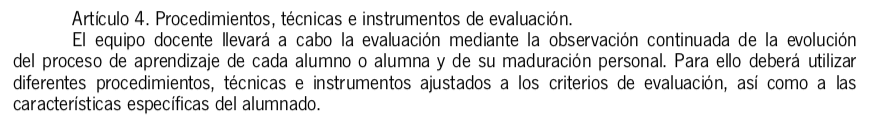 ESTRUCTURA DEL CUADERNO
Parámetros
Actividades evaluables
Cuaderno
1. Parámetros 
       Aquí metes tus categorías evaluables. Esto puede ser “trabajos”, “presentaciones”, “cuaderno”, “exámenes”, “tareas”, etc. 
       Lo que consideres que vayas a evaluar.
        También añades el modelo de calificación,  que puede ser:
Calificación ponderada: Introduces el porcentaje de las diferentes categorías. (Por ejemplo: Los exámenes el 50%, los trabajos el 20% y cuaderno 30%).
Calificación aritmética:  Todas las categorías tienen el mismo porcentaje.
2.  Actividades evaluables 

    	Según las categorías creadas, vas generando actividades para el alumnado. Ejemplo: “comprensión lectora” en 2º de Educación Primaria establecido el día que se realiza. Le pones el tipo de nota, con o sin decimales. Si es un check (ejemplo: control de cuadernos, lo trae, no lo trae).
      
3. Cuaderno  
        Visión general que sirve para ver la lista general y ordenada de todo lo que vas metiendo cada día, por curso y  asignatura.
En todas las actividades, siempre tienes la opción de poner una nota de actitud. Son dos caritas: 
Una alegre, verde;  Punto positivo.
Una triste, roja: Punto negativo.
       En “Cuaderno” verás la lista global de cuantas caritas verdes o rojas tiene el alumno.
Ventajas de utilizar el Cuaderno del Profesor Séneca
Permite realizar una evaluación continua.
Vinculación con el módulo de Evaluación de Competencias.
Acceso a toda la información del alumnado para las tutorías.
Permite la comunicación y la implicación continua con las familias a través del Pasen/ Ipasen.
Comunicación continua con el equipo docente para las tutorías.
Intuitivo a la hora de usarlo.
Cumple con la normativa en vigor.
Disponible encualquier dispositivo: PC, Tablets y smartphones (iOS y Android)
DESDE LA APLICACIÓN
DESDE LA APLICACIÓN
DESDE LA APLICACIÓN
DESDE LA APLICACIÓN